Limelight
Sat 23:30-24:30
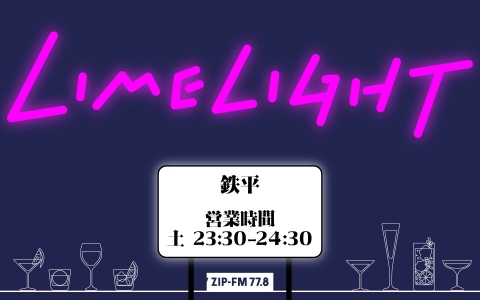